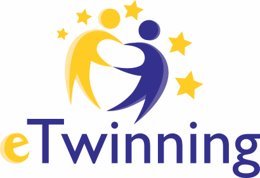 Mirna Sišul
U svijetu likovnih umjetnika 3/art in my heart 3
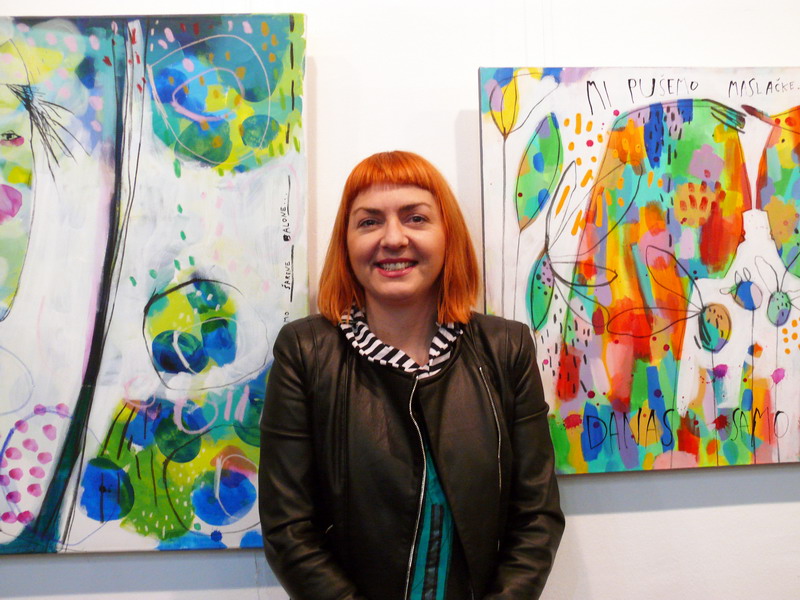 Rođena je 1977. Godine
Slikanjem se bavi 20 godina
Završila je srednju školu primjenjene umjetnosti te je diplomirala na Akademiji primjenjenih umjetnosti u Rijeci
Inspiraciju za svoja djela pronalazi u sunčanom danu, kiši, prirodi...
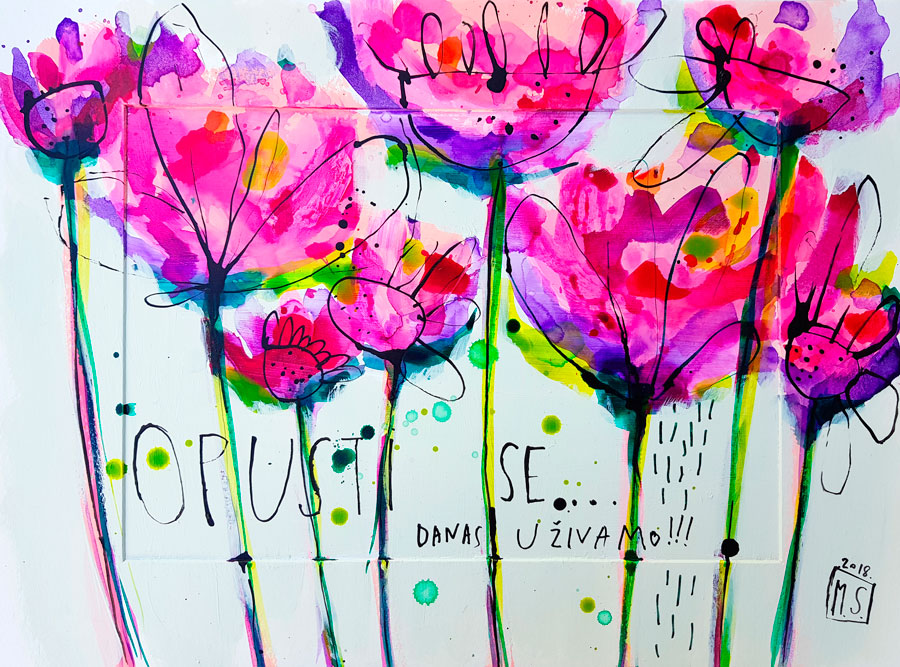 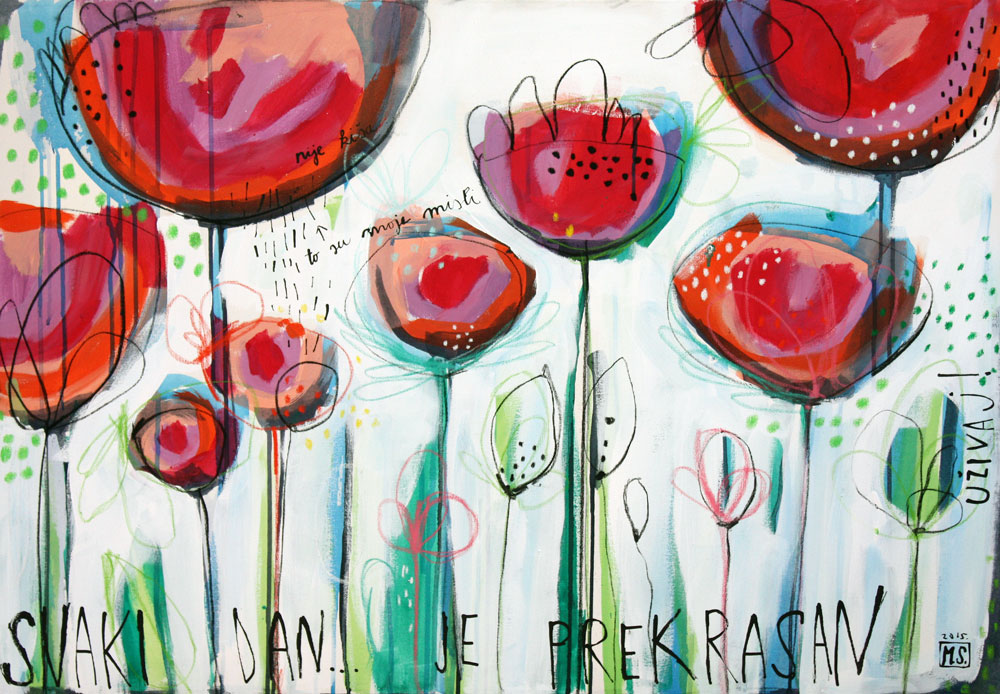 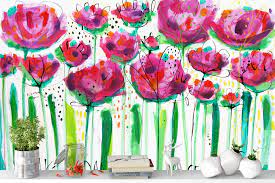 Po uzoru na Mirnu Sišul nacrtaj svoju cvjetnnu livadu s porukom
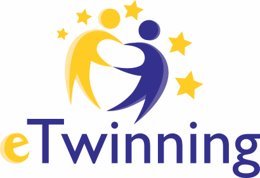 Učiteljica Katija Nikolić